甜甜圈的寓言
The Donuts Allegory
讀經: 
耶利米書 18:1-4

Scripture:
Jeremiah 18:1-4
耶利米書 18:1-4
神的話臨到耶利米說:「你起來, 下到窯匠的家裡去, 我在那裡要使你聽我的話。
」

我就下到窯匠的家裡去, 正遇他轉輪做器皿。窯匠用泥做的器皿在他手中做壞了, 他又用這泥另做別的器皿。窯匠看怎樣好, 就怎樣做。
我就下到窯匠的家裡去, 正遇他轉輪做器皿。
窯匠用泥做的器皿在他手中做壞了, 他又用這泥另做別的器皿。窯匠看怎樣好, 就怎樣做。
Jeremiah 18:1-4

This is the word that came to Jeremiah from the Lord: 


“Go down to the potter’s house, and there I will give you my message.” 3 So I went down to the potter’s house, and I saw him working at the wheel. 4 But the pot he was shaping from the clay was marred in his hands;  so the potter formed it into another pot, shaping it as seemed best to him.
“Go down to the potter’s house, and there I will give you my message.”  


So I went down to the potter’s house, and I saw him working at the wheel. 4 But the pot he was shaping from the clay was marred in his hands;  so the potter formed it into another pot, shaping it as seemed best to him.
So I went down to the potter’s house, and I saw him working at the wheel.
But the pot he was shaping from the clay was marred in his hands;  


so the potter formed it into another pot, shaping it as seemed best to him.
so the potter formed it into another pot, shaping it as seemed best to him.
甜甜圈的寓言
The Donuts Allegory
如何製作甜甜圈？

1.麵粉與水, 酵母,鹽, 糖, 蛋和油混合
How to make donuts?
1. Flour mixed with water, yeast, salt, sugar, egg and oil
將麵粉與水混合後，透過揉捏就會變成有彈性的麵筋。
When flour is mixed with water, it turns into the elastic gluten when kneaded.
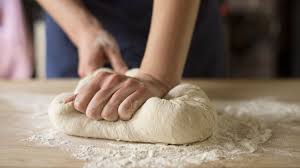 酵母將糖轉變為二氧化碳，並將澱粉，蛋白質和脂肪分解為更基本的分子。
The yeast turns sugar into CO2 and breaks down starch, protein, and fat into more basic molecules.
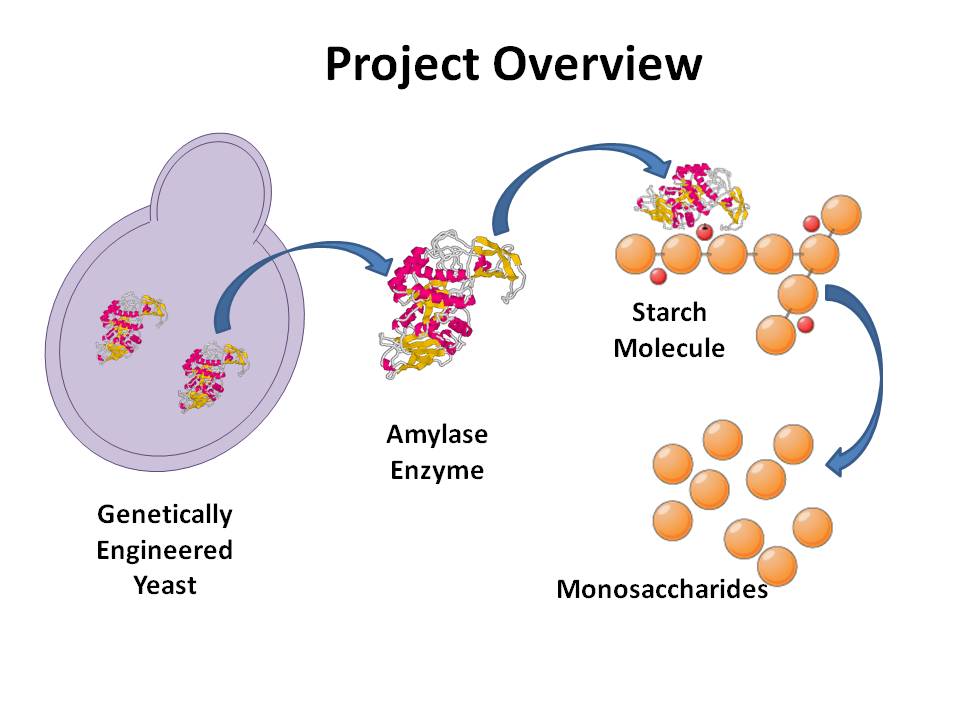 CO2被麵筋捕獲包住，麵團就膨脹起來。
The CO2 is trapped by the elastic gluten and the dough rises.
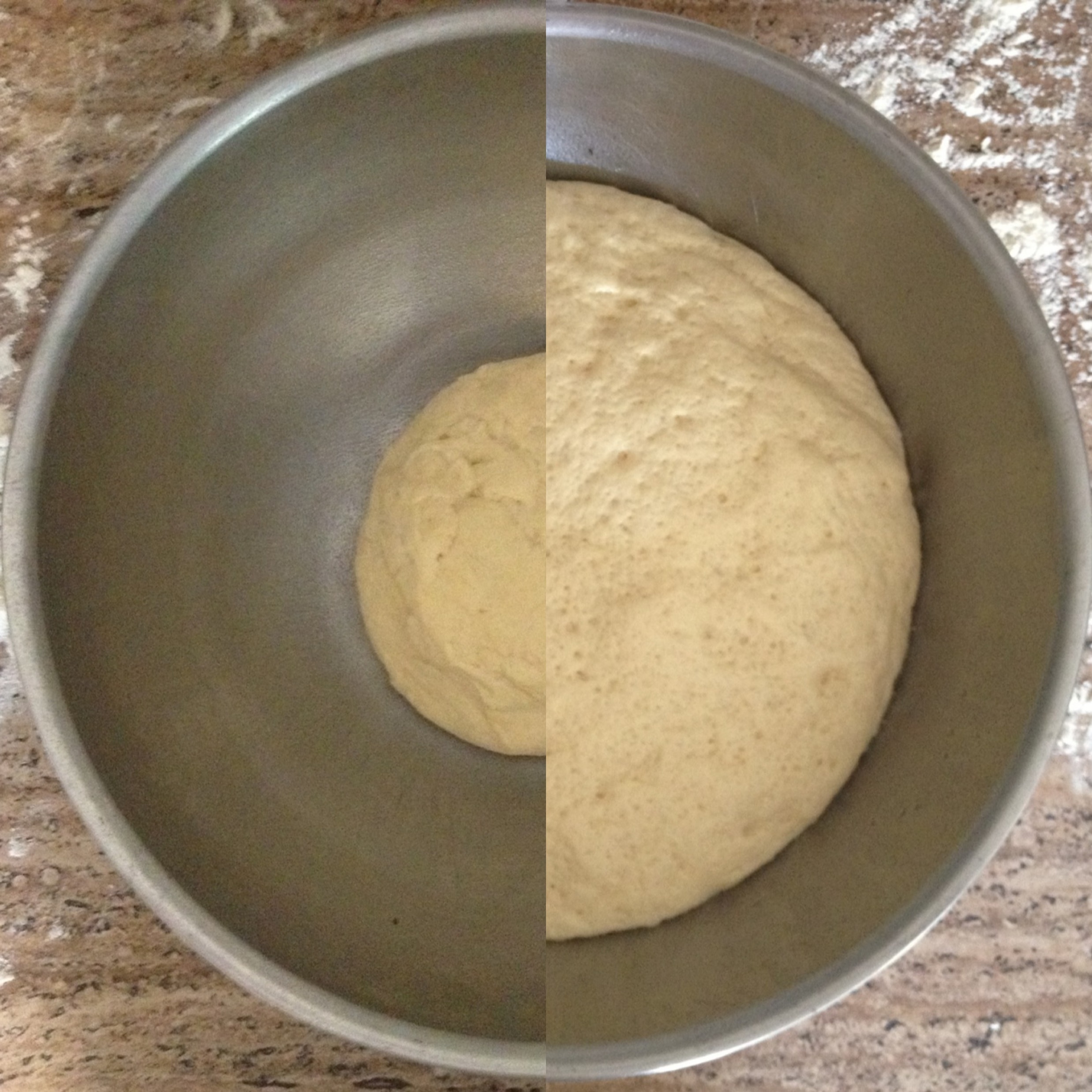 將麵團切成甜甜圈的形狀。
Cut the dough into the shapes of donuts.
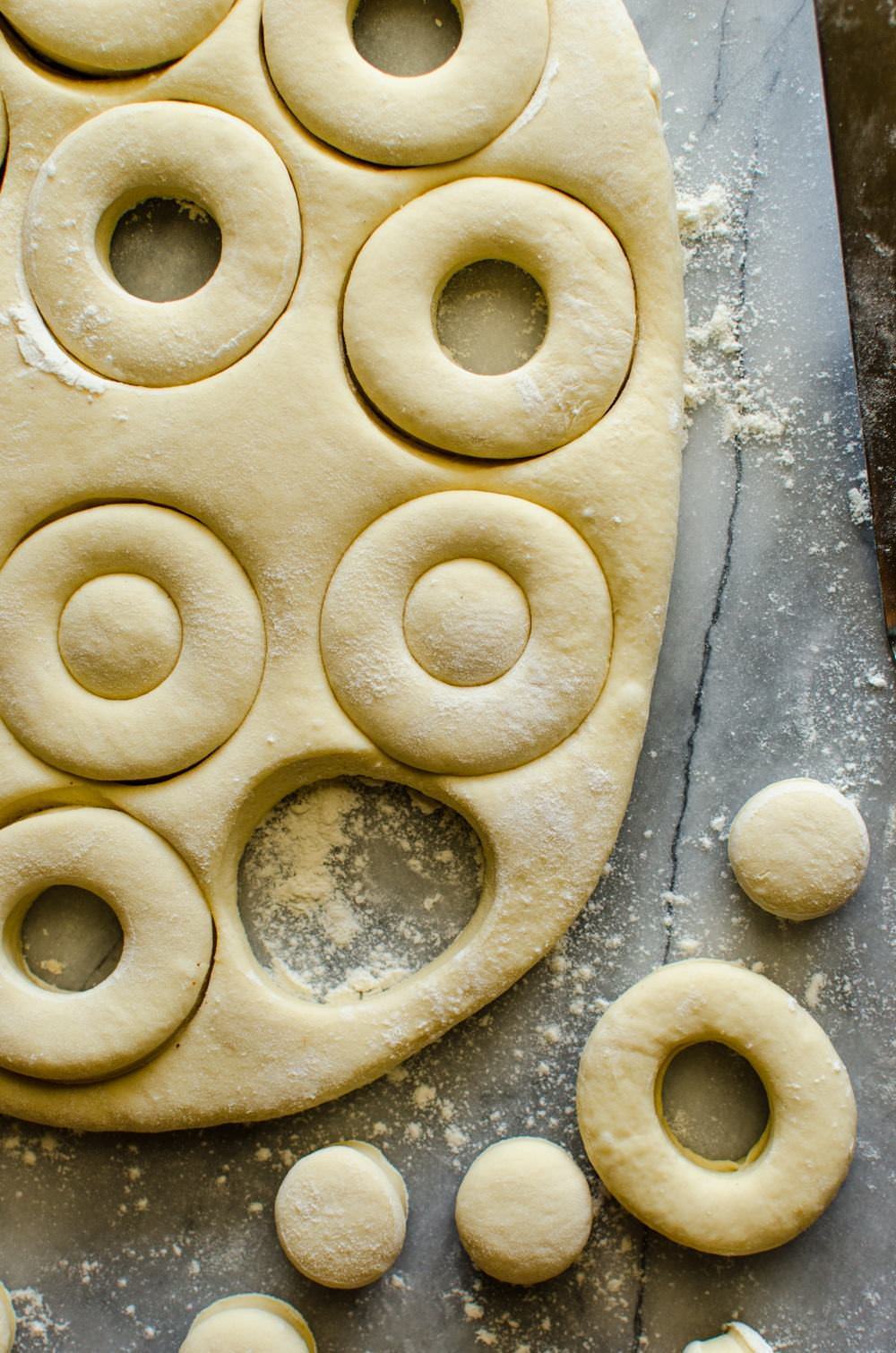 把這有切好及有洞的麵團油炸後，它會變成蓬鬆的甜甜圈。
When the dough with the hole is fried, it turns into fluffy donuts.
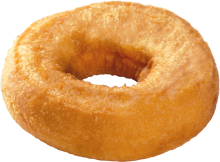 甜甜圈很軟是因為那個洞讓熱量快速又均勻地到達所有的部分。
The donut can be soft because the hole allowed heat to get to all parts quickly and evenly.
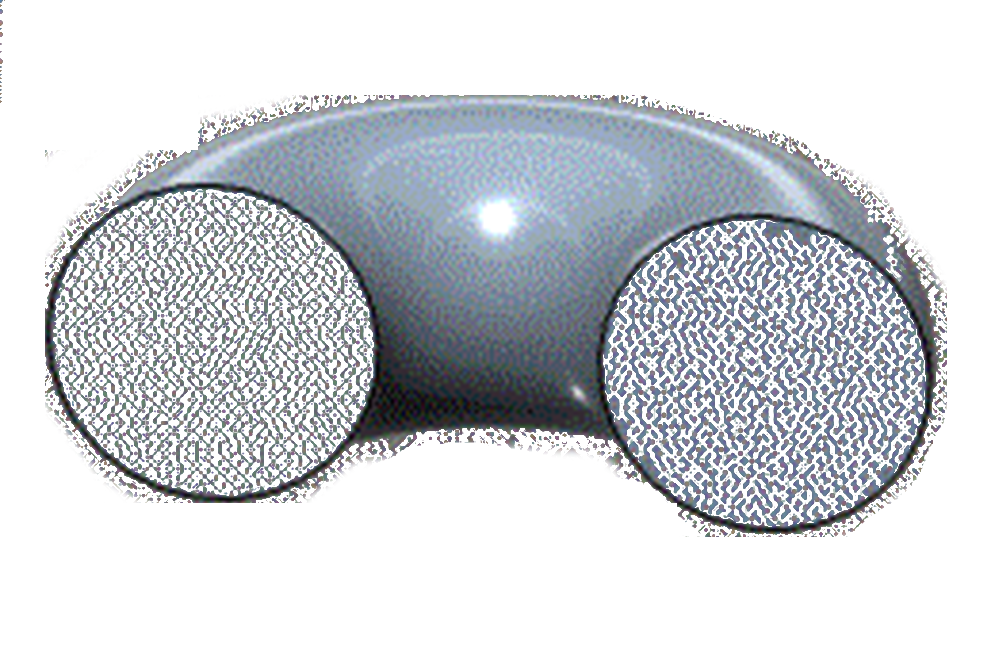 沒有中間的洞，炸起來的甜甜就圈不會那麼蓬鬆柔軟。 它就不會像是我們喜歡的甜甜圈。
Without the hole, a donut won’t be as fluffy and soft.  It won’t taste like a donut that we like.
我們的生命就像是這些甜甜圈。 我們有些人希望填補其中的“洞”:
Our lives are like donuts.  There are holes that some of us would like filled:
貧窮
疾病
損失,失去親友
被欺負,虐待
失敗,挫則
大的風浪,混亂
Poverty
Illness
Losses
Abuse Failures
Turmoil
像甜甜圈上的洞一樣，這些缺陷可以使我們變得更好。
Like the holes in donuts, these deficiencies can make us better.
這些洞能帶給我們什麼？

What can these holes bring us?
毅力 – 不要輕易放棄自己、其他的人、和各種各樣的事情。
Perseverance – Do not give up on yourself, others, and various things so easily.
雅各書 1:2-4
我的弟兄們，你們落在百般試煉中，都要以為大喜樂， 


因為知道，你們的信心經過試驗就生忍耐。 但忍耐也當成功，使你們成全、完備，毫無缺欠。
因為知道，你們的信心經過試驗就生忍耐。 但忍耐也當成功，使你們成全、完備，毫無缺欠。
James 1:2-4
Consider it pure joy, my brothers and sisters, whenever you face trials of

many kinds, because you know that the testing of your faith produces perseverance.  Let perseverance finish its work so that you may be mature and complete, not lacking anything.
many kinds, because you know that the testing of your faith produces perseverance.
Let perseverance finish its work so that you may be mature and complete, not lacking anything.
忍耐力 - 可以忍受痛苦且仍然不會失去信心和希望。
Endurance – Can endure the pain and still not lose faith and hope.
羅馬書 5:3-4 - 不但如此, 就是在患難中也是歡歡喜喜的。因為知道患難生忍耐, 忍耐生老練, 老練生盼望，
Romans 5:3-4 - Not only so, but we also glory in our sufferings, because we know that 

suffering produces perseverance; perseverance, character; and character, hope.
suffering produces perseverance; perseverance, character; and character, hope.
信心和對神的依靠– 相信神愛你以及你可以依靠祂。
Faith & reliance on God – Believe that God loves you and you can count on Him.
腓立比書 4:13
我靠著那加給我力量的，凡事都能做。
Philippians 4:13
I can do all this through Him who gives me strength.
哥林多後書 12:7-9
又恐怕我因所得的啟示甚大，就過於自高，所以有一根刺加在我肉體上，

就是撒旦的差役要攻擊我，免得我過於自高。 為這事，我三次求過主，叫這刺離開我。 他對我說：「我的恩典夠你用的，因為我的能力是在人的軟弱上顯得完全。」所以，我更喜歡誇自己的軟弱，好叫基督的能力覆庇我。
就是撒旦的差役要攻擊我，免得我過於自高。 為這事，我三次求過主，叫這刺離開我。
他對我說：「我的恩典夠你用的，因為我的能力是在人的軟弱上顯得完全。」
所以，我更喜歡誇自己的軟弱，好叫基督的能力覆庇我。
2 Corinthians 12:7-9
In order to keep me from becoming conceited, I was given a thorn in my flesh, 

a messenger of Satan, to torment me.  Three times I pleaded with the Lord to take it away from me.  But he said to me, “My grace is sufficient for you, for my power is made perfect in weakness.” Therefore I will boast all the more gladly about my weaknesses, so that Christ’s power may rest on me.
a messenger of Satan, to torment me.  Three times I pleaded with the Lord to take it away from me.
But he said to me, “My grace is sufficient for you, for my power is made perfect in weakness.”
Therefore I will boast all the more gladly about my weaknesses, so that Christ’s power may rest on me.
對他人的同情與鼓勵 – 被治癒的人最可以治愈他人。
Compassion & encouragement to others – Healed people can best heal people.
無家可歸者和一隻狗的故事…
The story of the homeless and the dog…
謙卑 – 我們可以看清我們真正的自己 - 我們是需要神的不完美的人
Humility – We see ourselves as who we really are – imperfect beings who need God
哥林多前書1:28-29

神也揀選了世上卑賤的、被人厭惡的以及那無有的，


為要廢掉那有的，使一切有血氣的，在神面前一個也不能自誇。
為要廢掉那有的，使一切有血氣的，在神面前一個也不能自誇。
1 Corinthians 1:28-29
God chose the lowly things of this world and the despised things --

and the things that are not -to nullify the things that are, so that no one may boast before him.
and the things that are not -- to nullify the things that are, so that no one may boast before him.
什麼可以幫助我們獲得這些易處呢？

What can help us get those benefits?
正確的視角：從神的角度看事物的真實面貌
Right Perspective: See things as they really are – from God’s perspective
塵世生活只是一個考驗和訓練的場所
Our earthly life is only a test and a training ground
耶利米書 18:1-4
耶和華的話臨到耶利米說:「你起來, 下到窯匠的家裡去,我在那裡要使你聽我的話。」 
我就下到窯匠的家裡

去，正遇他轉輪做器皿。 窯匠用泥做的器皿在他手中做壞了，他又用這泥另做別的器皿。窯匠看怎樣好，就怎樣做。
去, 正遇他轉輪做器皿。 窯匠用泥做的器皿在他手中做壞了,他又用這泥另做別的器皿。窯匠看怎樣好，就怎樣做。
Jeremiah 18:1-4
This is the word that came to Jeremiah from the Lord: “Go down to the potter’s house, and there 
I will give you my message.”  So I went down to the potter’s house, and I saw him working at the wheel.  But the pot he was shaping from the clay was marred in his hands; so the potter formed it into another pot, shaping it as seemed best to him.
I will give you my message.”  So I went down to the potter’s house, and I saw him working at the wheel.  But the pot he was
shaping from the clay was marred in his hands; so the potter formed it into another pot, shaping it as seemed best to him.
地上的生命是虛幻的和短暫的。 來世是真實而永恆的。
Earthly life is illusionary and temporary.  Afterlife is real and eternal.
哥林多後書4:16-17

所以我們不喪膽，外體雖然毀壞，內心卻一天新似一天。 


我們這至暫至輕的苦楚，要為我們成就極重無比、永遠的榮耀。
我們這至暫至輕的苦楚，要為我們成就極重無比、永遠的榮耀。
2 Corinthians 4:16-17
Therefore we do not lose heart. Though outwardly we are wasting away, yet

inwardly we are being renewed day by day. For our light and momentary troubles are achieving for us an eternal glory that far outweighs them all.
inwardly we are being renewed day by day. For our light and momentary troubles are
achieving for us an eternal glory that far outweighs them all.
正確的態度 – 要以喜樂及希望來面對這些事情，而不是以生氣或悲傷
Right Attitude – Face these with joy and hope, not anger or sadness
知足 – 對自己擁有的東西感到滿足，且不要嫉妒他人
Contentment – Be happy with what you have and not be envious of others
腓立比書 4:10-13
我靠主大大地喜樂，因為你們思念我的心如今又發生；你們向來就思念我，

只是沒得機會。 我並不是因缺乏說這話，我無論在什麼景況都可以知足，這是我已經學會了。 12 我知道怎樣處卑賤，也知道怎樣處豐富，或飽足或飢餓，或有餘或缺乏，隨事隨在，我都得了祕訣。 13 我靠著那加給我力量的，凡事都能做。
只是沒得機會。 我並不是因缺乏說這話，我無論在什麼景況都可以知足，這是我已經學會了。 

我知道怎樣處卑賤，也知道怎樣處豐富，或飽足或飢餓，或有餘或缺乏，隨事隨在，我都得了祕訣。 13 我靠著那加給我力量的，凡事都能做。
我知道怎樣處卑賤,也知道怎樣處豐富,或飽足或飢餓, 或有餘或缺乏, 隨事隨在, 我都得了祕訣。
我靠著那加給我力量的，凡事都能做。
Philippians 4:10-13
I rejoiced greatly in the Lord that at last you renewed your concern for me. 

Indeed, you were concerned, but you had no opportunity to show it. 11 I am not saying this because I am in need, for I have learned to be content whatever the circumstances. 12 I know what it is to be in need, and I know what it is to have plenty. I have learned the secret of being content in any and every situation, whether well fed or hungry, whether living in plenty or in want. I can do all this through him who gives me strength.
Indeed, you were concerned, but you had no opportunity to show it.  I am not saying this because
I am in need, for I have learned to be content whatever the circumstances.  I know what it is to
be in need, and I know what it is to have plenty. I have learned the secret of being content in
any and every situation, whether well fed or hungry, whether living in plenty or in want.
I can do all this through him who gives me strength.
希望 – 幫助我們忍受並不喪失信心Hope – helps us endure and keep our faith
信心 – 相信神對你有最好的意圖
Faith – Believe that God has the best intention for you
羅馬書 8:28
我們曉得萬事都互相效力，叫愛神的人得益處，就是按他旨意被召的人。
Romans 8:28 
And we know that in all things God works for the good of those who love him, 

who have been called according to his purpose.
who have been called according to his purpose.
耶利米書 29:11
耶和華說: 我知道我向你們所懷的意念是賜平安的意念，不是降災禍的意念，要叫你們末後有指望。
Jeremiah 29:11
“For I know the plans I have for you,” declares the Lord, 


“plans to prosper you and not to harm you, plans to give you hope and a future.
“plans to prosper you and not to harm you, plans to give you hope and a future.”
相信神的時機和方法比你自己想要的好。
Believe that God’s timing and methods are better than yours.
接下來的四個講道 – 如何克服逆境。Next four sermons – how to overcome adversity.